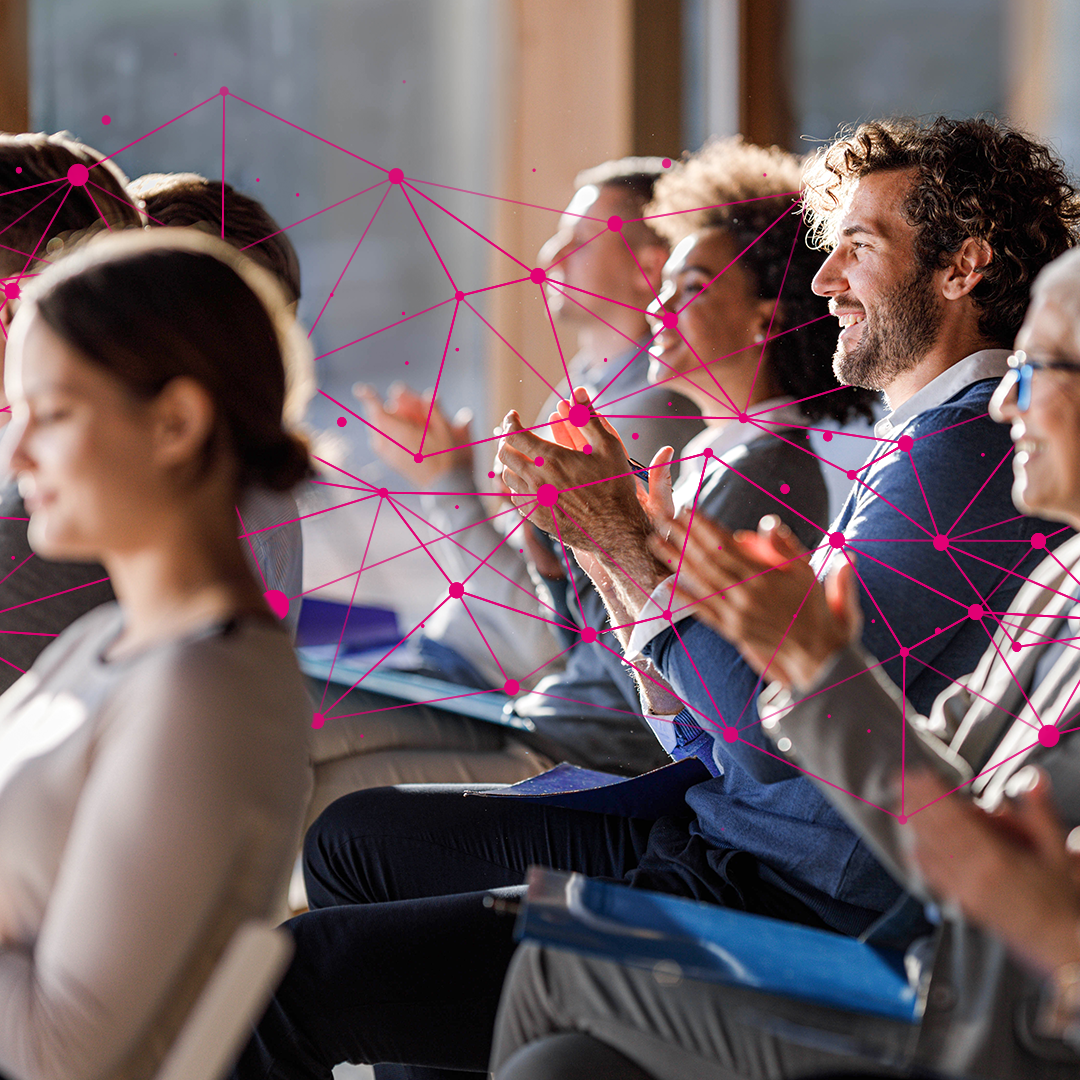 Infoveranstaltung zum Telekom Glasfaserausbau für Leutenbach und Dietzhof 18.04.2024 um 19:00 Uhr im Sportheim Dietzhof!
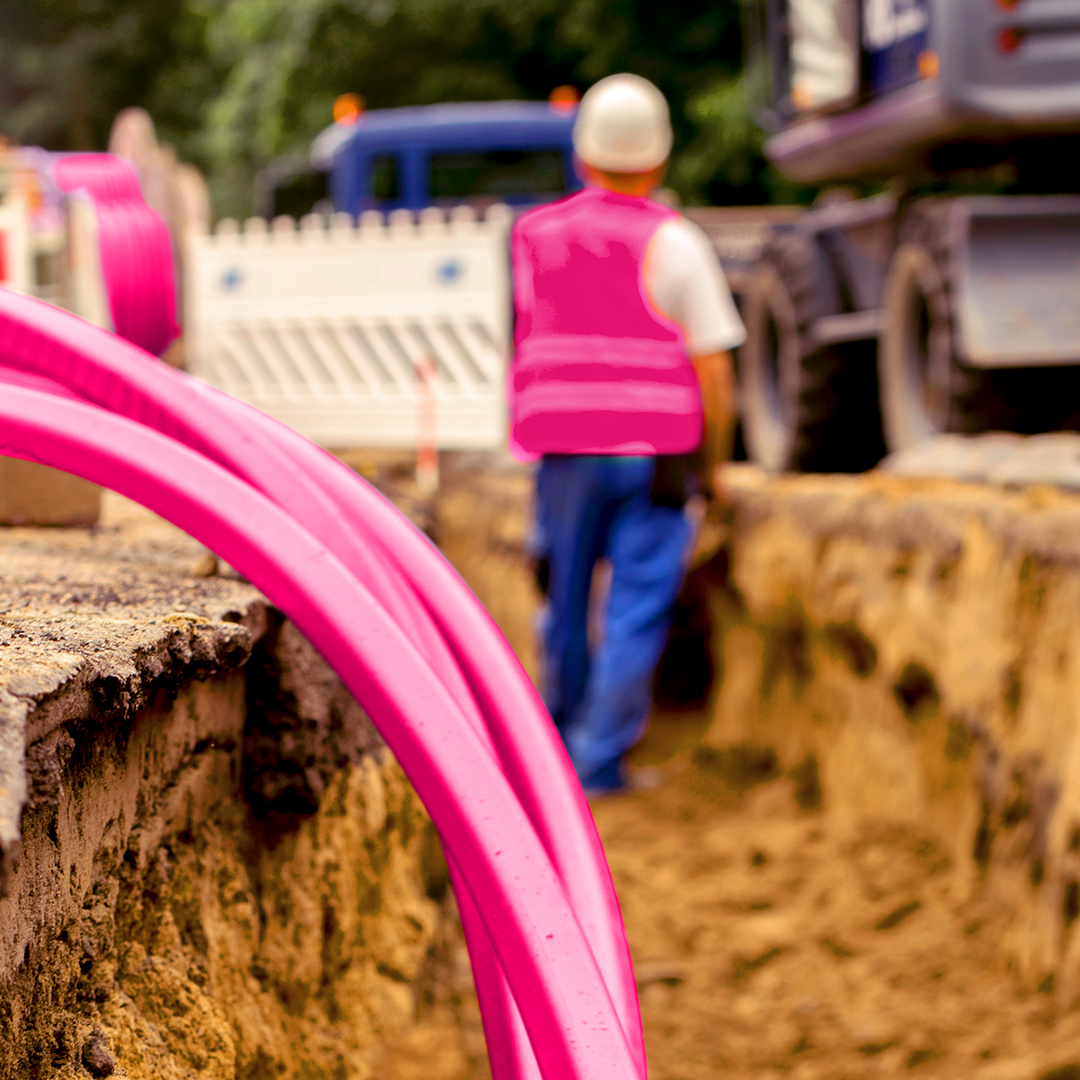 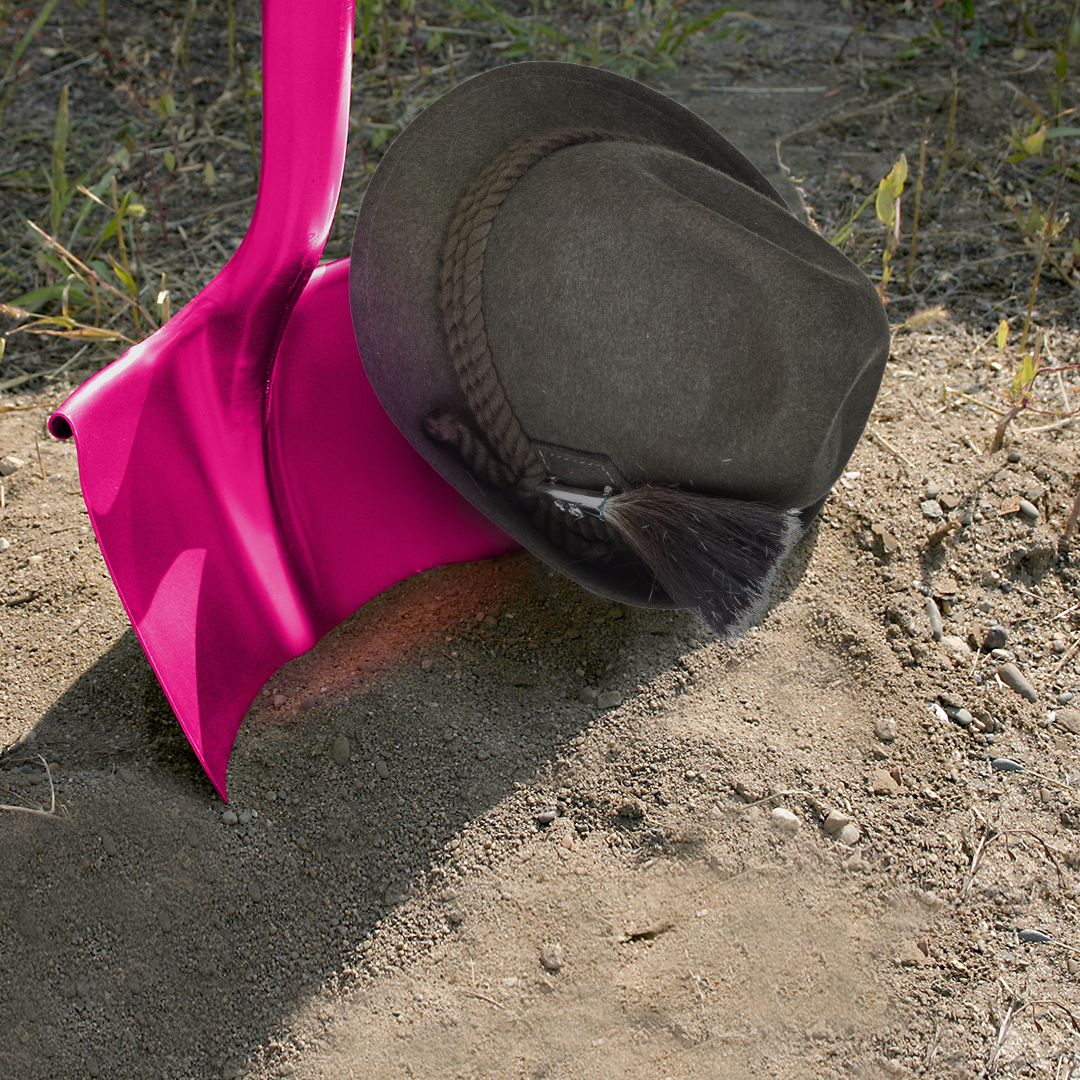 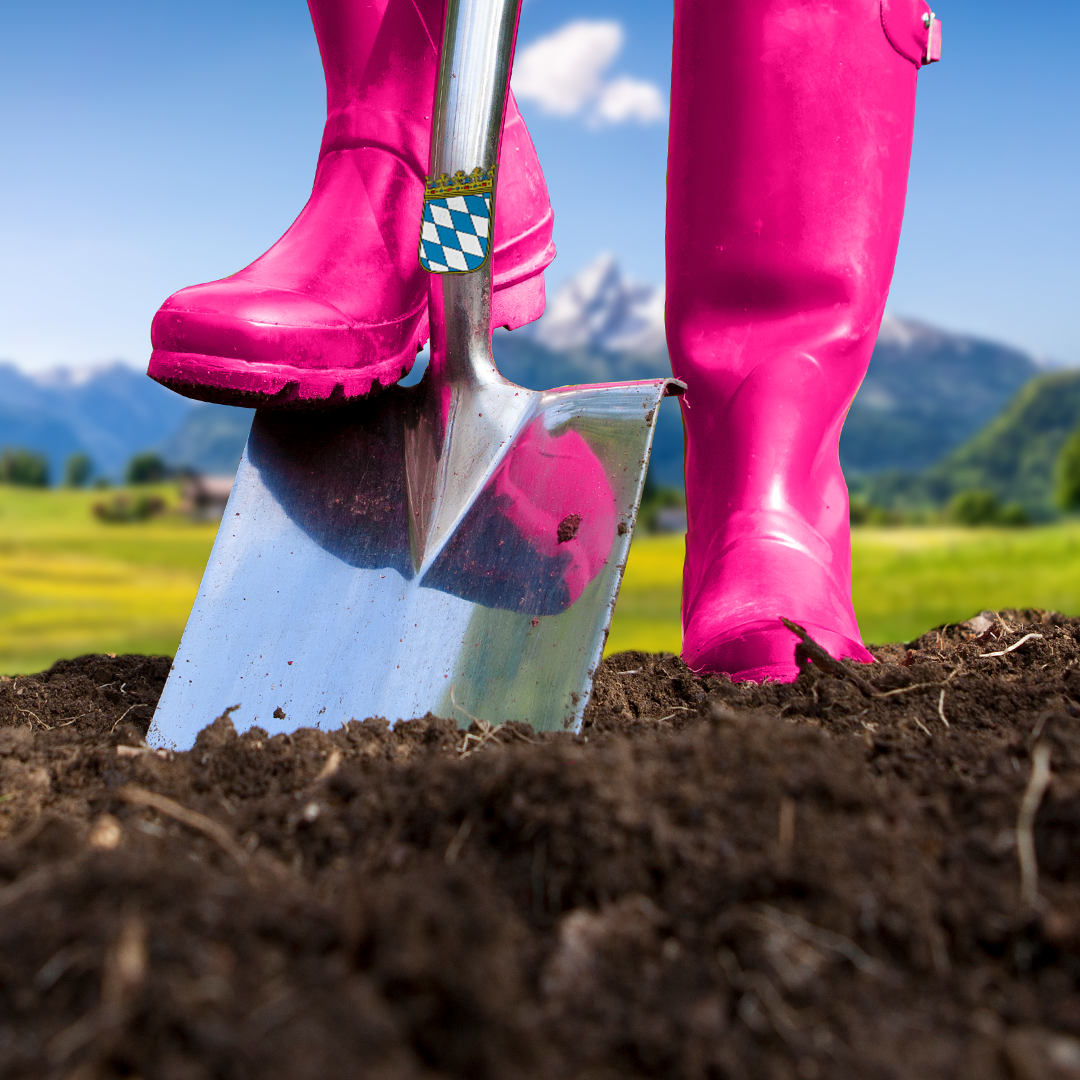